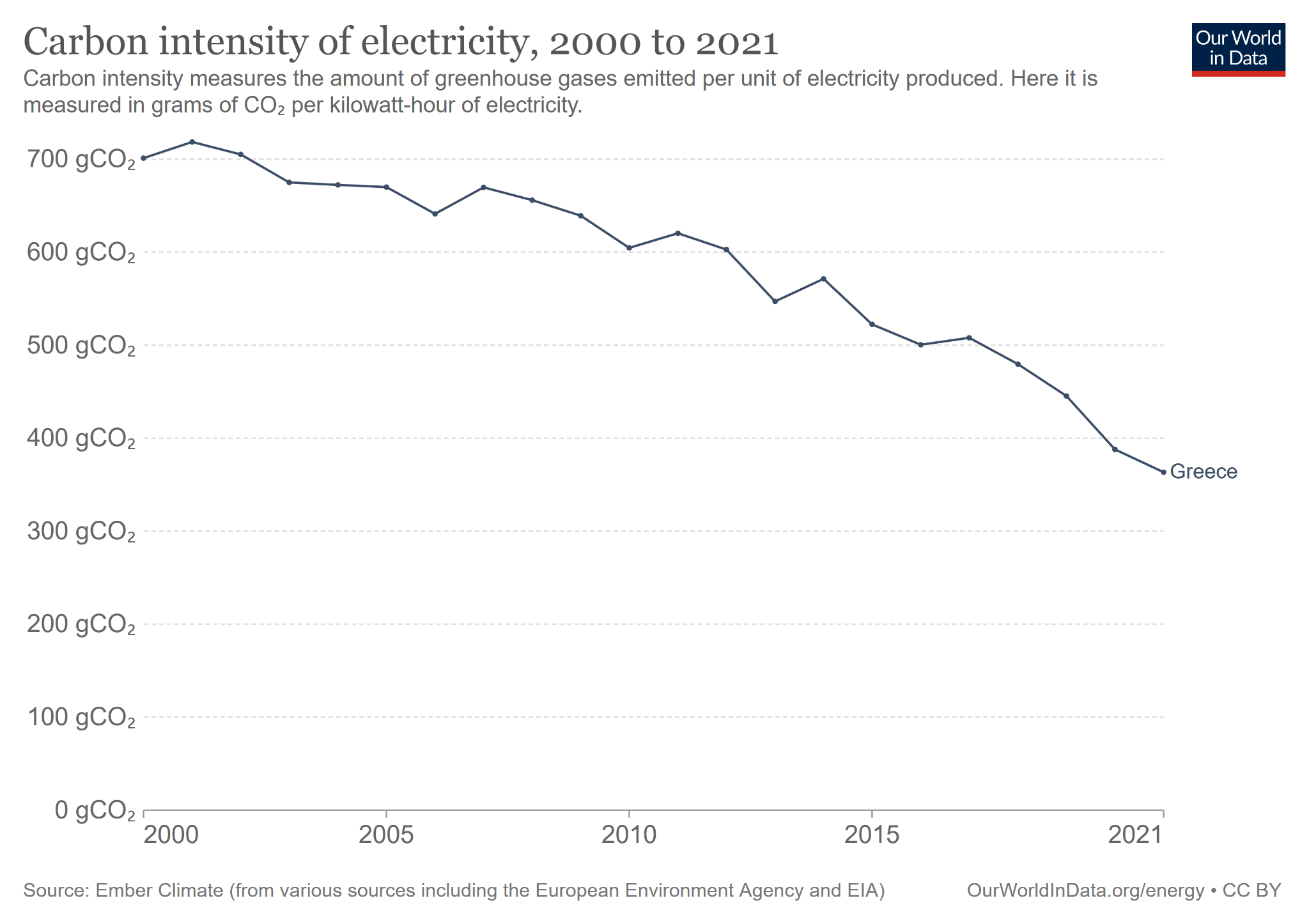 [Speaker Notes: When we talk about the carbon intensity of electricity, we are referring to the number of grams of carbon dioxide (CO2) that it takes to make one unit of electricity a kilowatt per hour (kW/hour). When electricity is generated using coal power stations, the carbon intensity value is high as CO2 is produced as part of the power generation process. Renewable forms of generation such as hydro or solar produce almost no emissions, so their carbon intensity is very low. The lower the carbon intensity, the greener the electricity.]
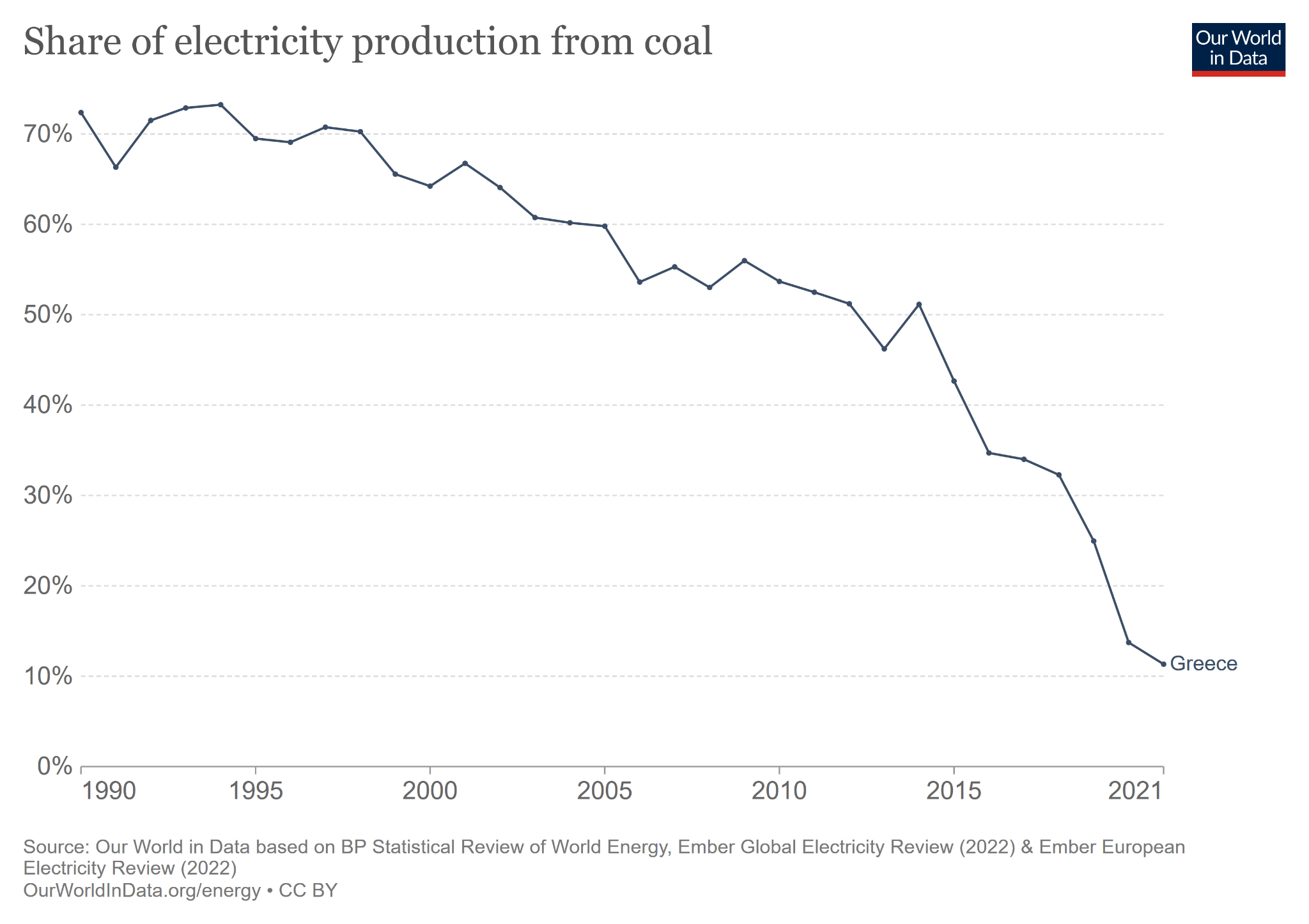 [Speaker Notes: Lignite, the dirtiest and once the cheapest form of coal, helped Greece build its post-war economy and has powered the country for more than six decades. But lignite is highly polluting and the costs are rising fast thanks to increasingly expensive permits under the EU's Emissions Trading System.  Greece's power utility PPC has advocated for accelerating the phaseout, saying lignite plants pose a significant financial burden for the company — mainly because of rising ETS prices. The cost of climate change for the Greek economy is also a motivating factor, with some scientists calling it the country's biggest national security risk. The impact of a warming planet — from fires to floods and rising sea levels — could cost Greece more than €700 billion by 2100, according toa study carried out by the Bank of Greece — twice the country's current national debt. While agriculture is expected to be the most affected sector, tourism and coastal systems will also be hammered.

The course of demand over the last quarter of the year and thetrajectory of international rates that have already upset the market’s balance by rendering lignite-fired units cheaper in terms of operation than gas-powered ones. That has forced Public Power Corporation to reopen coal mines that had been closed and restart equipment that had been sidelined in the context of delignitization. Greece will boost coal mining by 50% and extend the operation of all its coal-fired power plants to 2028, instead of closing them down by 2023 as previously planned, to reduce dependence on natural gas]
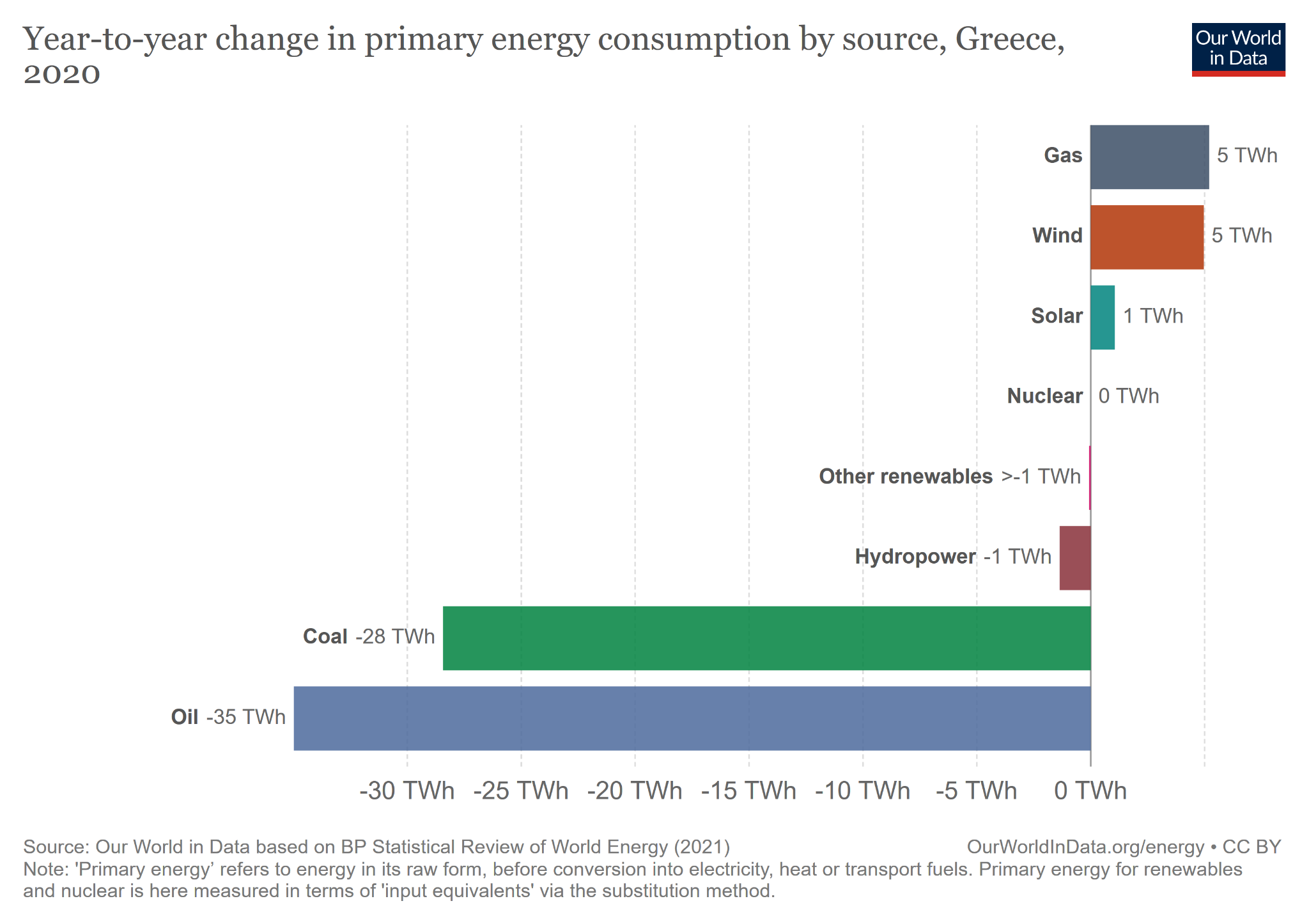 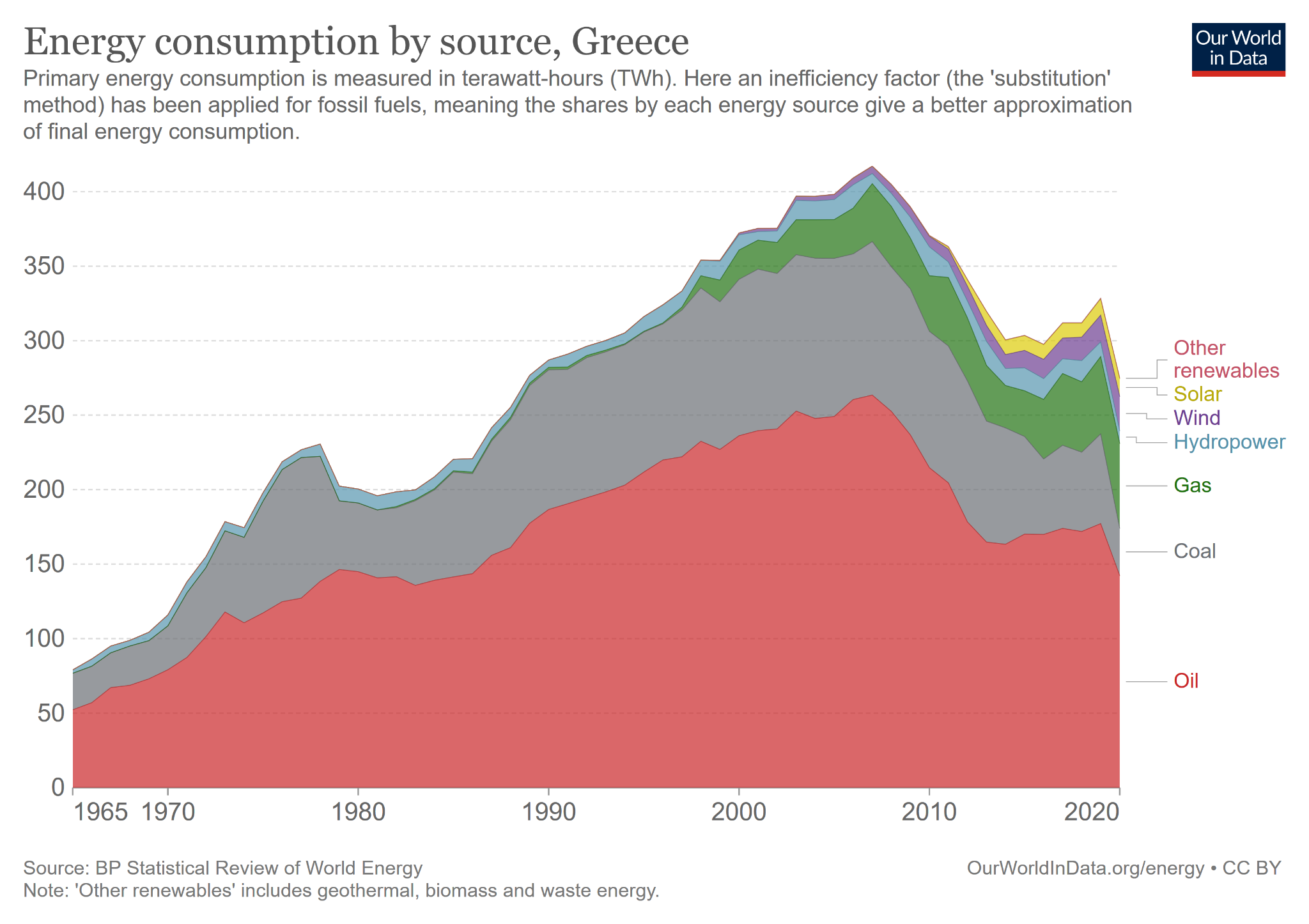 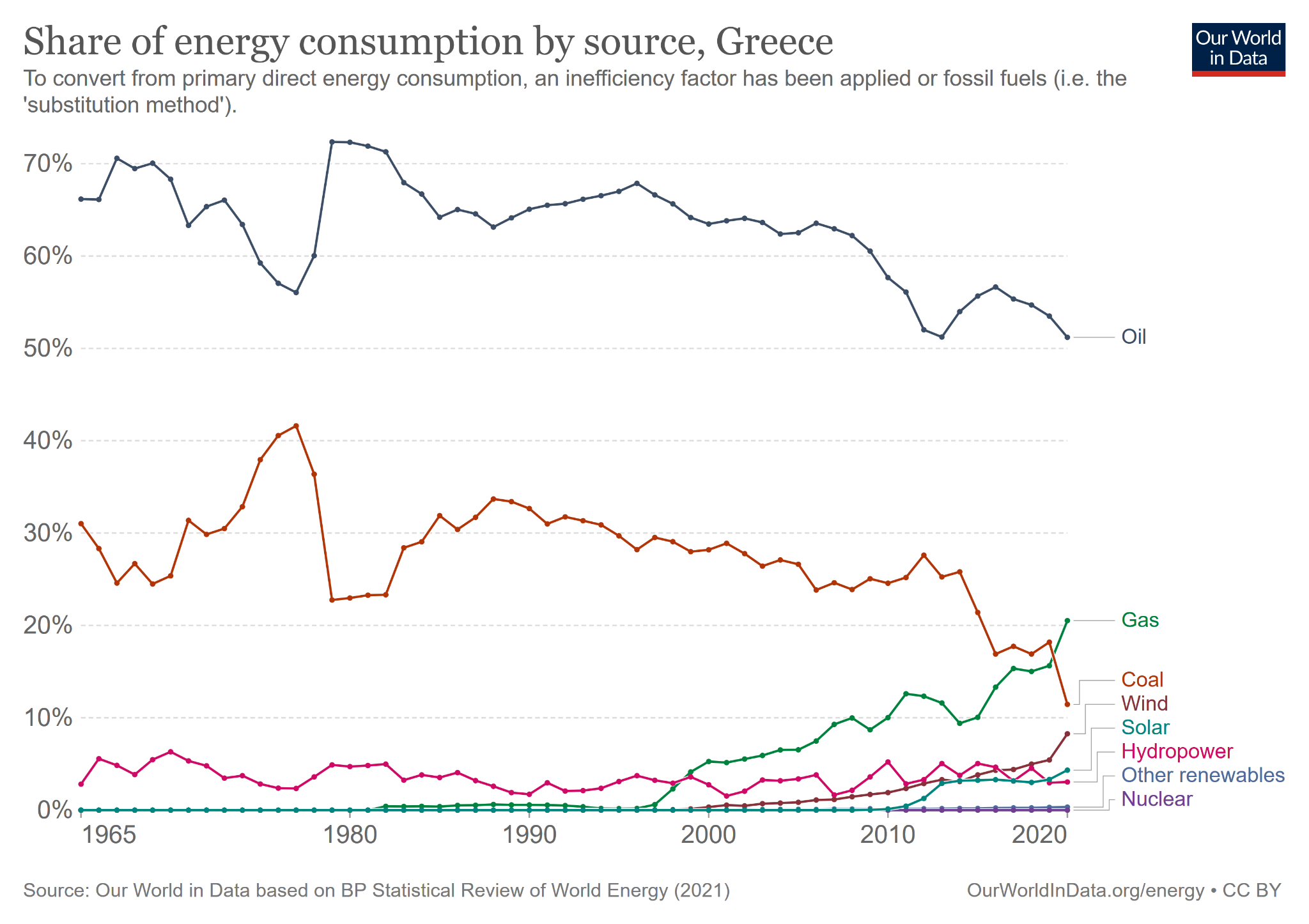 [Speaker Notes: Greece is heavily dependent on natural gas, which continues to support the country’s power production at a growing rate, while the fuel’s share in the area of industrial and domestic consumption is also expanding.]
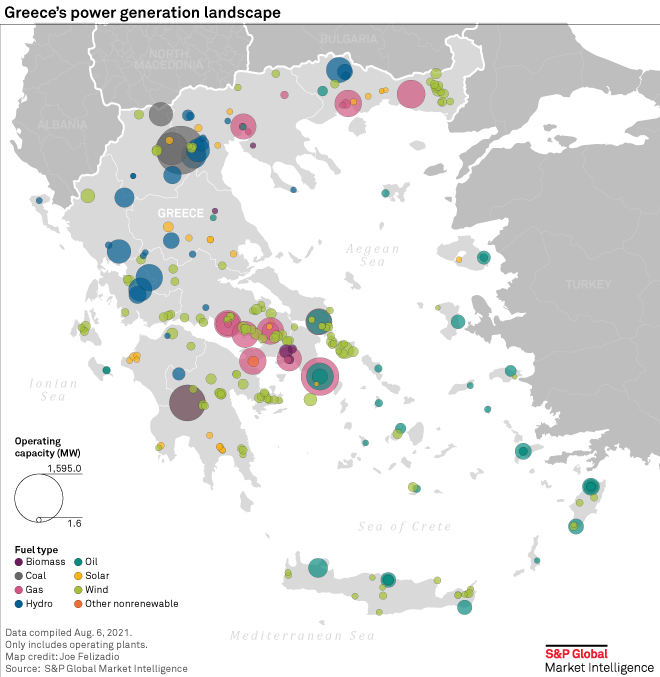 [Speaker Notes: The global energy market landscape is in transition, largely due to the rapidly decreasing cost of renewables. Major players are moving towards more flexible and sustainable energy systems with a rapidly increasing share of renewable energy, declining inflexible thermal generation, and a wider application of flexible power generation and energy storage technologies.
All European Union member states are required to create a National Energy and Climate Plan (NECP) on how they intend to reach the following 2030 EU targets:
32% share of renewable energy in final energy consumption
26% reduction in primary energy consumption compared to 2005
40% reduction in greenhouse gas emissions compared to 1990]
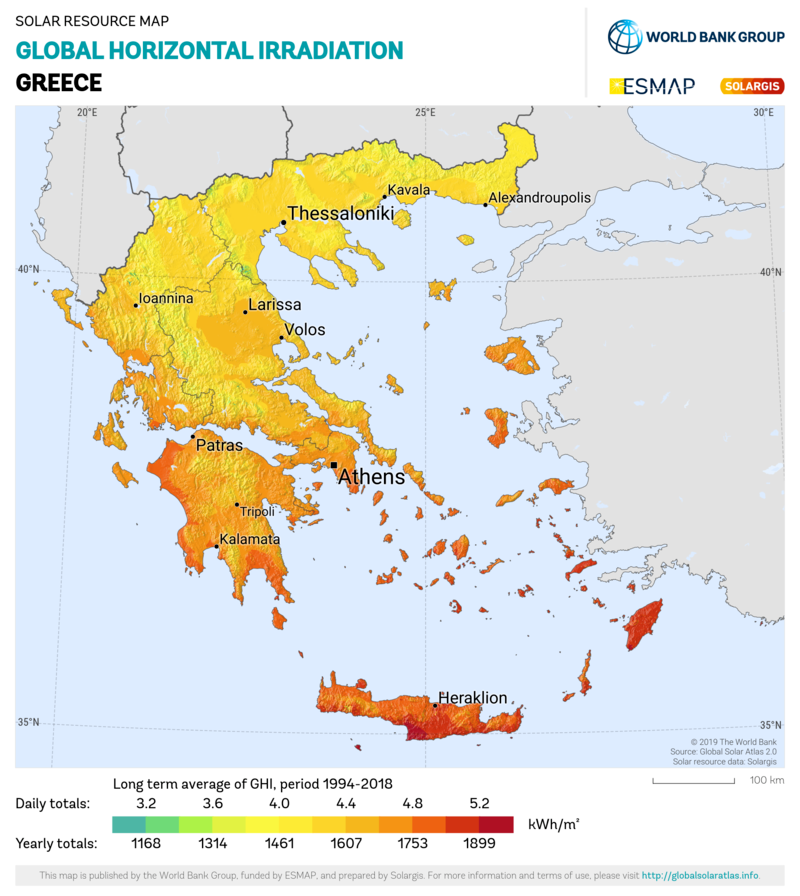 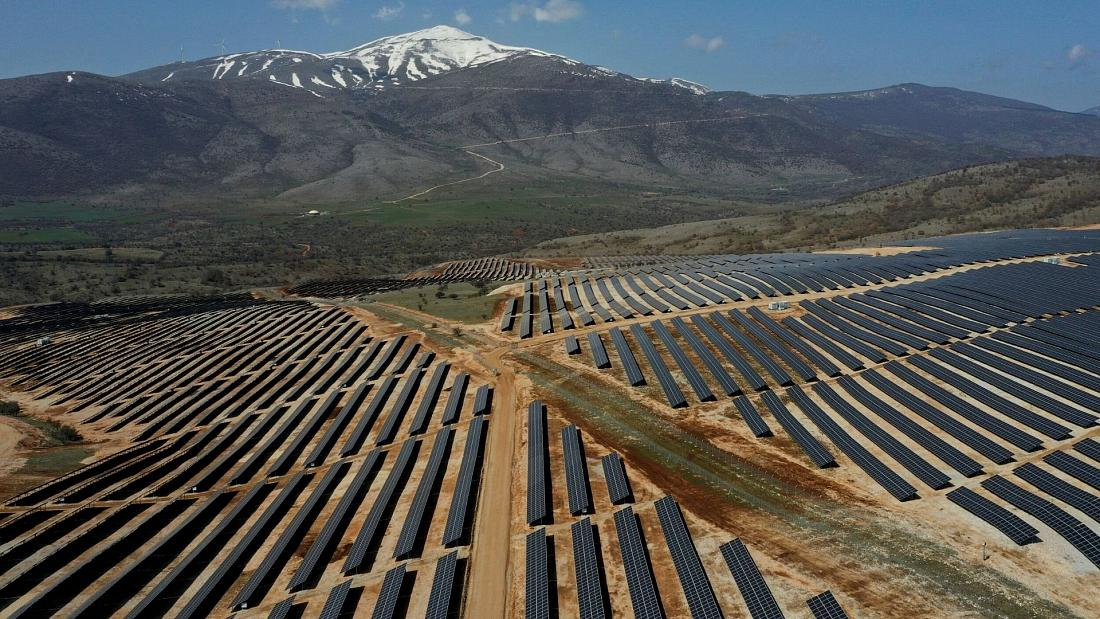 [Speaker Notes: The group, also known by its acronym ELPE or HELPE, has concluded the construction of Greece's largest PV plant – a 204 MW project in Kozani in the country's north – during Q3 2021 and it is expected to begin operation at the end of March, after it is connected to the transmission grid. Largest double-sided solar farm in Europe opens in Greece, supplying power to 75,000 households]
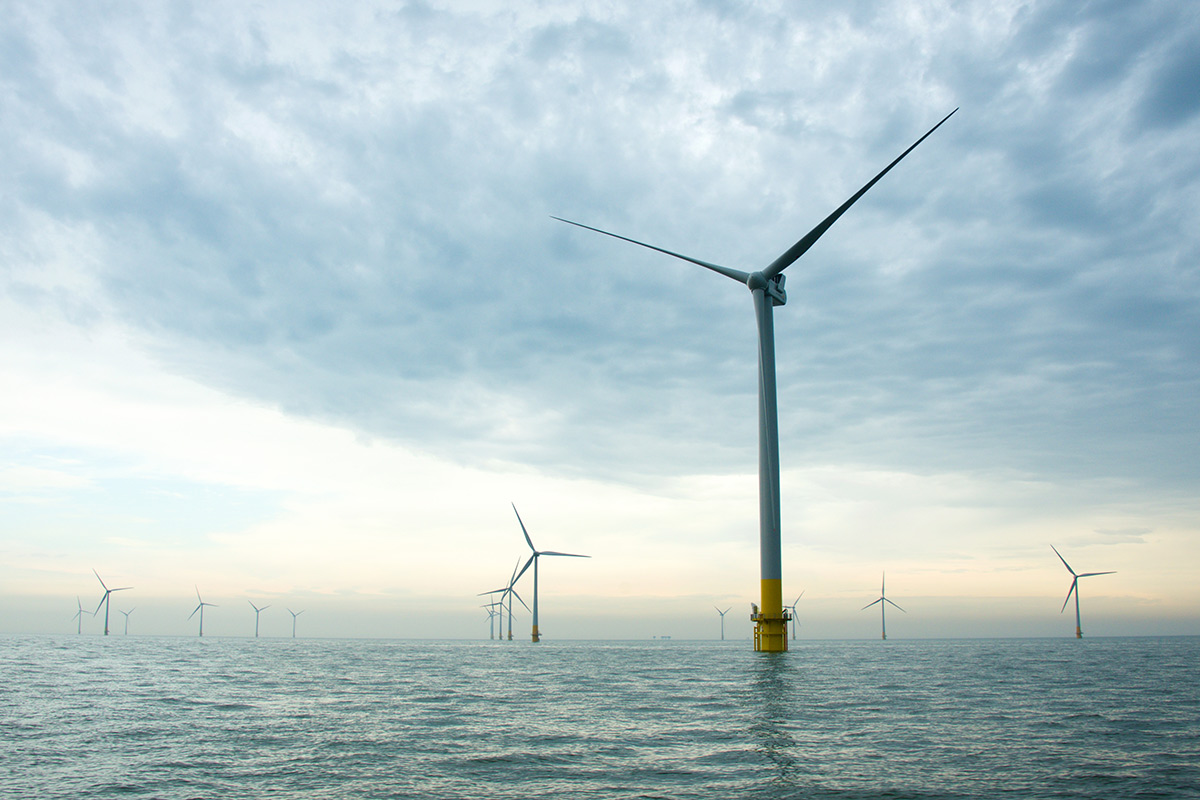 [Speaker Notes: The Greek government is considering a new legislative framework for offshore wind in the country.  Given the characteristics of Greek waters, it is likely it will mostly be floating offshore wind. The deep waters in Greece mean floating wind could be key for exploiting the offshore wind resource there.  Offshore wind initially developed as a bottom-fixed technology in Northern Europe – first in the North Sea and then in the Baltic Sea, where waters are shallow.  Costs for bottom-fixed turbines are higher in deeper waters such as in the Mediterranean, but floating wind offers new perspectives.  There is currently 62 MW of floating offshore wind in Europe, including the 30 MW Hywind wind farm in Scotland and the 25 MW WindFloat Atlantic wind farm in Portugal, now fully operational.  Europe’s pipeline of floating offshore projects is worth over 7 GW for the next decade.  Regarding projects in the Mediterranean, France is the leading country:  it will build the first three pre-commercial floating wind farms there by 2023.  It will also auction two sites of 250 MW each in 2022, with the possibility of extending them by 500 MW each in the future.]
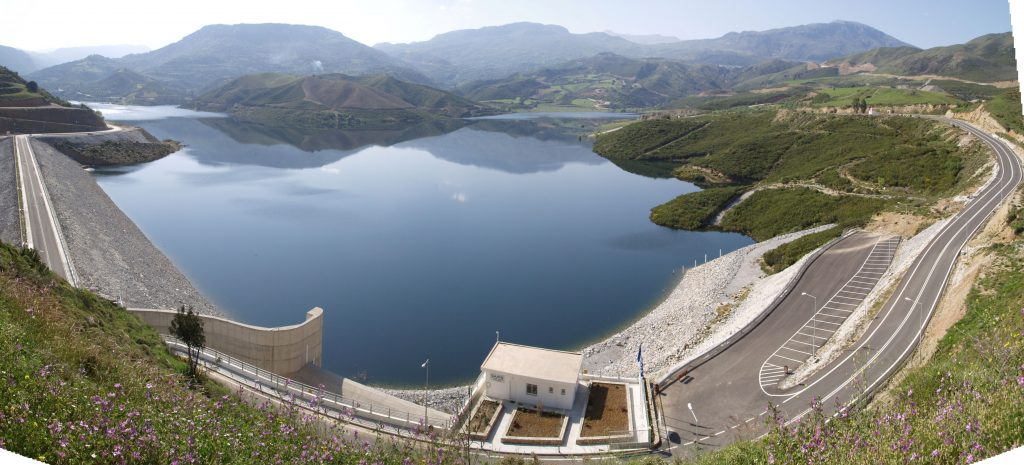 [Speaker Notes: The largest hybrid project in Europe and the first of its size and characteristics in Greece, the Hydro Pumped Storage in Amari, Crete, is a model green investment of strategic importance]
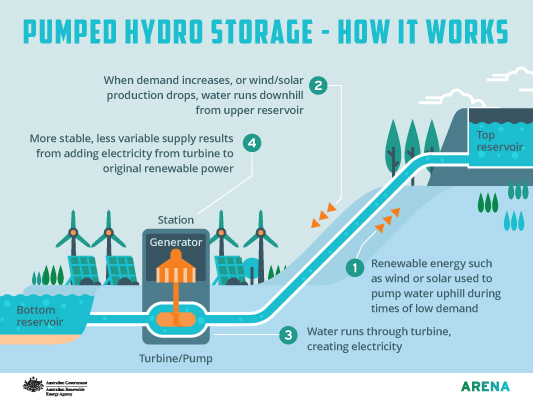 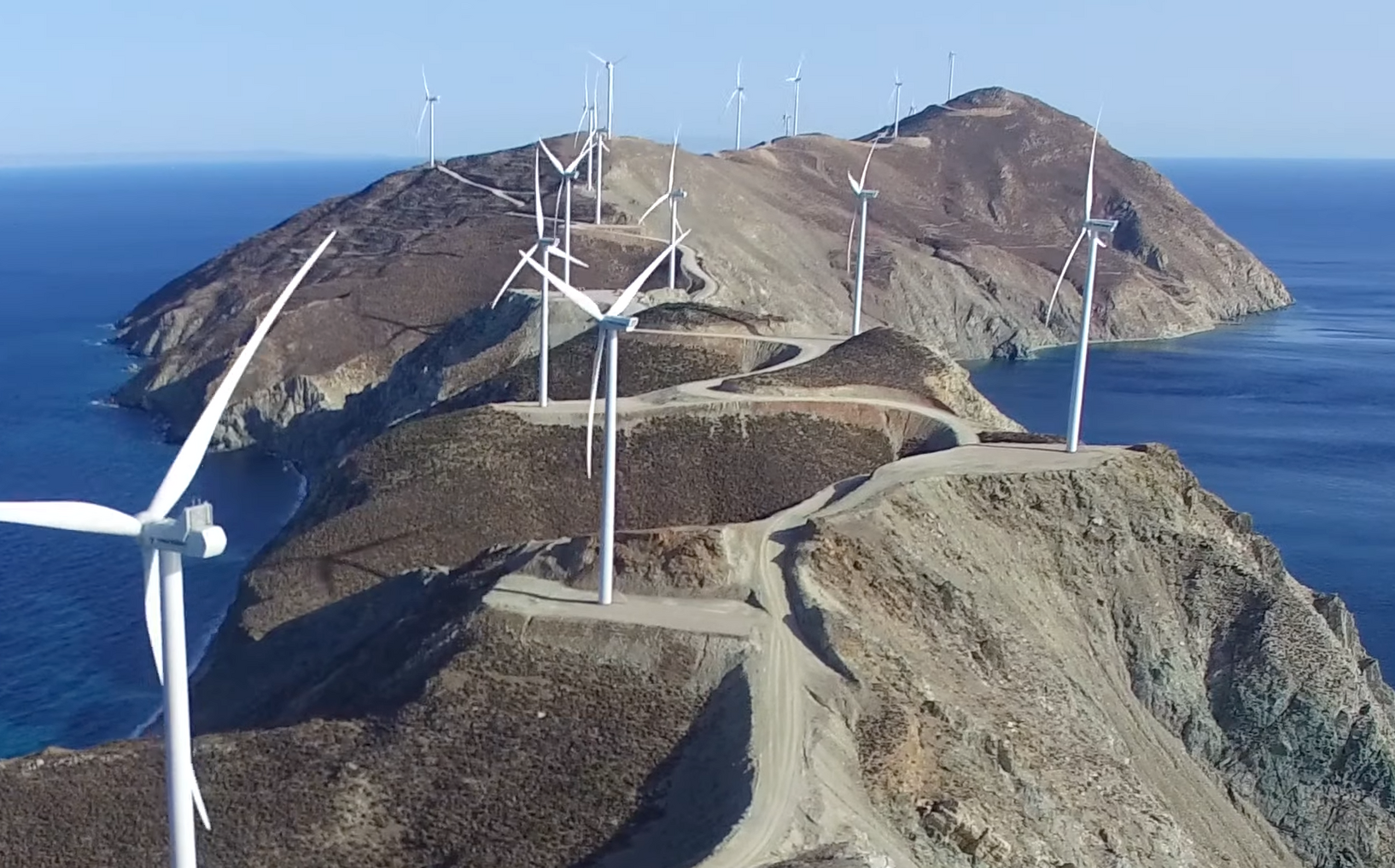 [Speaker Notes: Unfortunately, the development of wind energy and renewable energy, in general, in Greece has been accompanied by a series of errors. From the Special Spatial Plan for renewable energy sources completed in 2008, to the ever-changing institutional framework aimed at promoting renewable energy and the way in which the island grid connections were designed. These errors combined with lack of consultation with the local communities and misinformation that often goes to extremes, have led to an explosive mix of resistance to renewable energy and wind energy, in particular. As a consequence, Greece’s energy mix is at risk of being overtaken by fossil gas and hydrocarbon extraction, a prospect which is contrary to any logic.
Nonetheless, mistakes of the past can be corrected and the issue of proper siting of wind farms can be resolved. Such solutions will benefit the environment, local communities and the national economy. In other countries facing similar challenges of siting wind farms, various methodologies have been applied so that wind farms be located in those areas that have high wind potential but are less sensitive to birds. Such methodologies must be applied during the design of the new Special Spatial Plan for renewable energy. Nikos Mantzaris reiterated the Green Tank’s proposal for the Ministry of Environment and Energy to establish a committee with the participation of all stakeholders to oversee the development of the new Spatial Plan.]